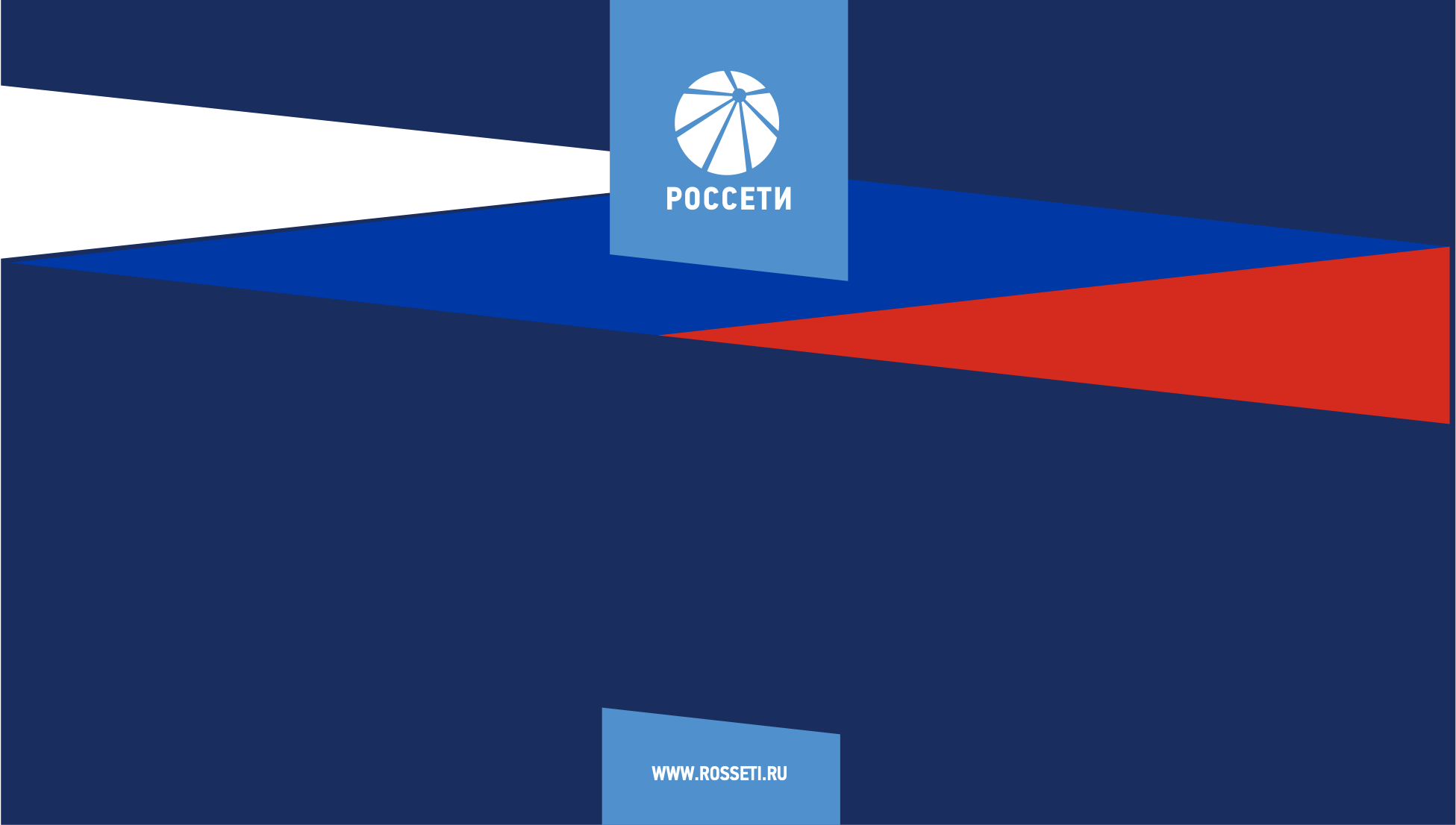 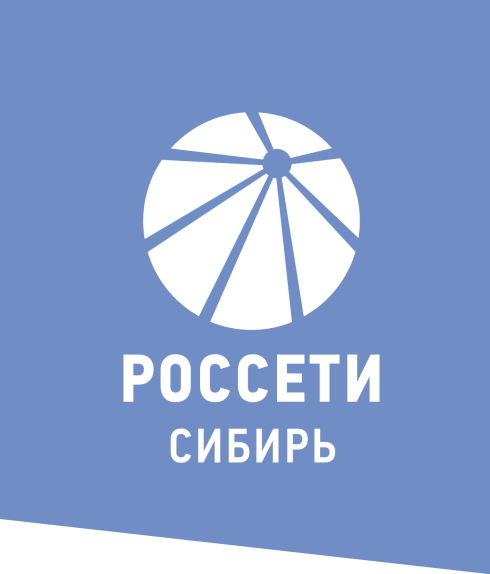 ЭЛЕКТРОБЕЗОПАСНОСТЬ
2020
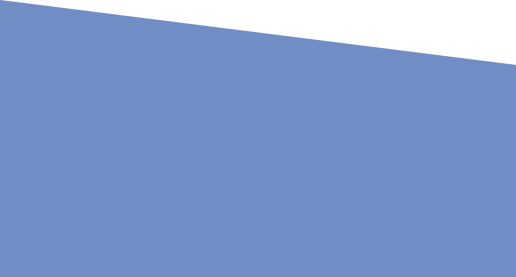 mrsk-sib.ru
4
ЭЛЕКТРИЧЕСТВО ДРУГ ИЛИ ВРАГ?
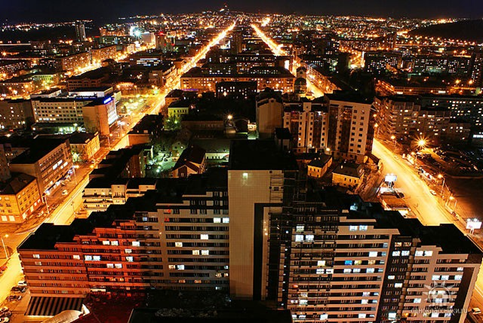 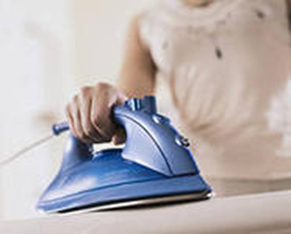 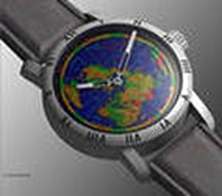 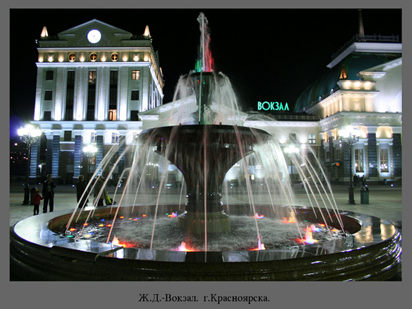 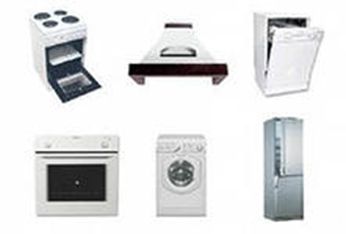 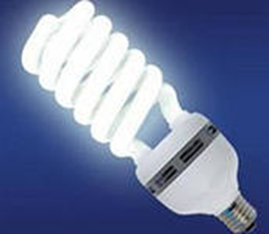 4
ПРОИЗВОДСТВО ЭЛЕКТРИЧЕСКОЙ ЭНЕРГИИ
САЯНО-ШУШЕНСКАЯ  ГЭС
БЕРЕЗОВСКАЯ  ГРЭС
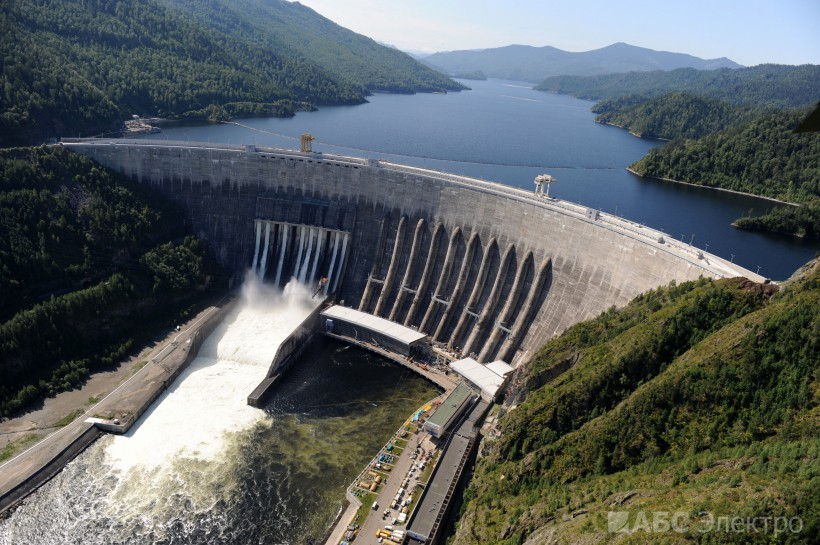 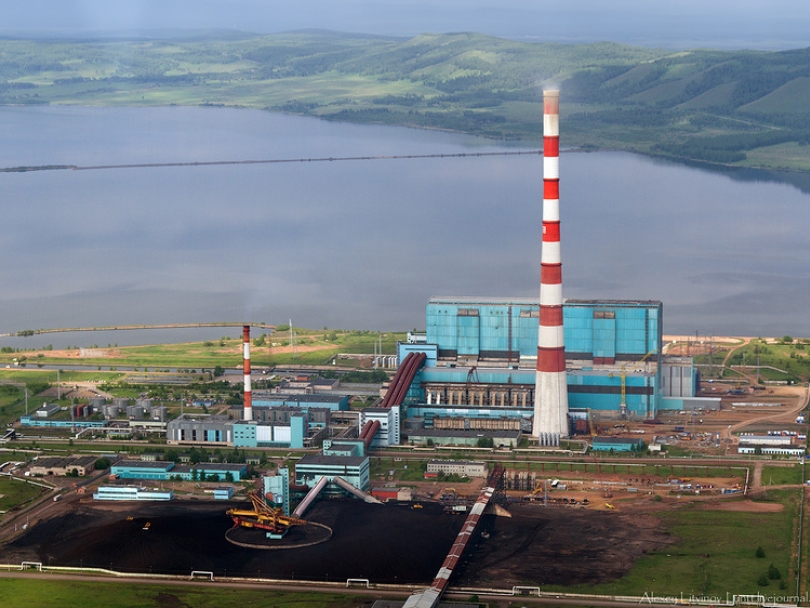 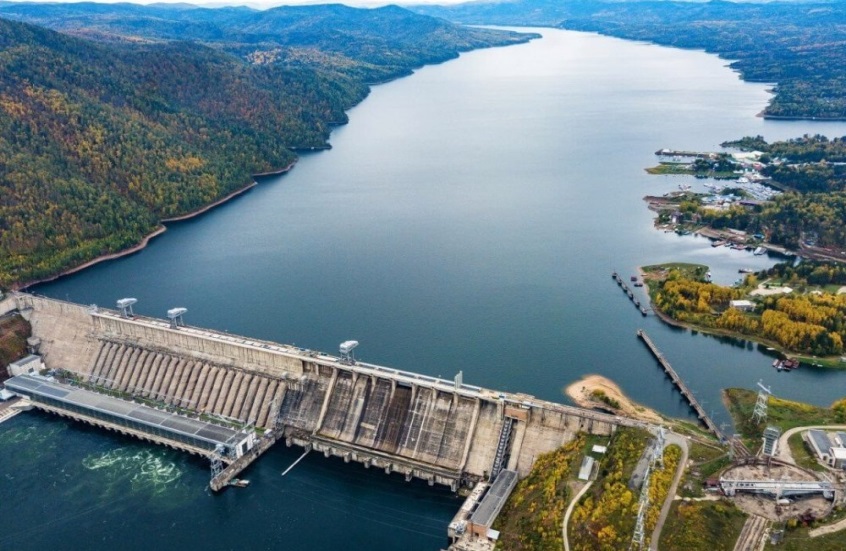 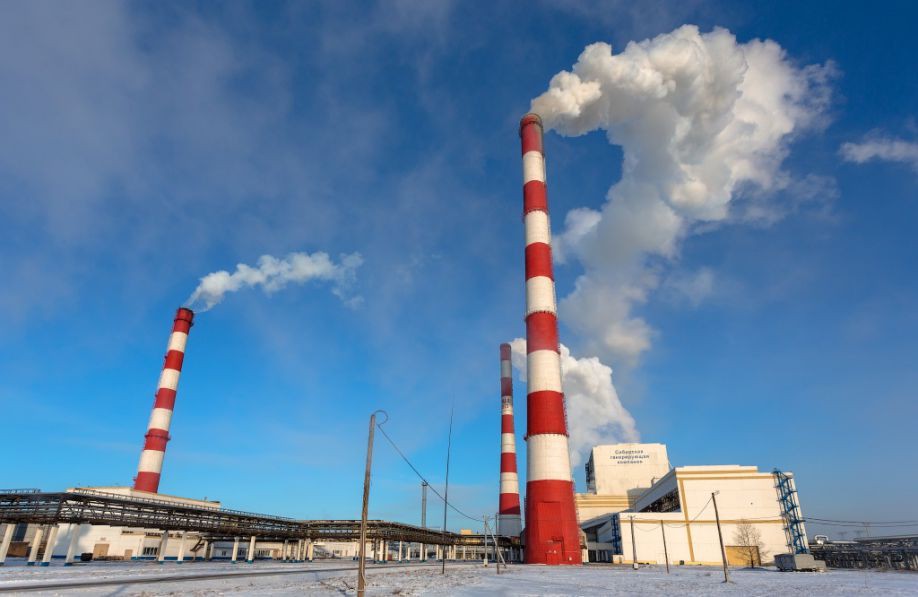 КРАСНОЯРСКАЯ  ТЭЦ-3
КРАСНОЯРСКАЯ  ГЭС
ЭЛЕКТРОУСТАНОВКИ
Для передачи электроэнергии используются воздушные 
и кабельные линии электропередачи
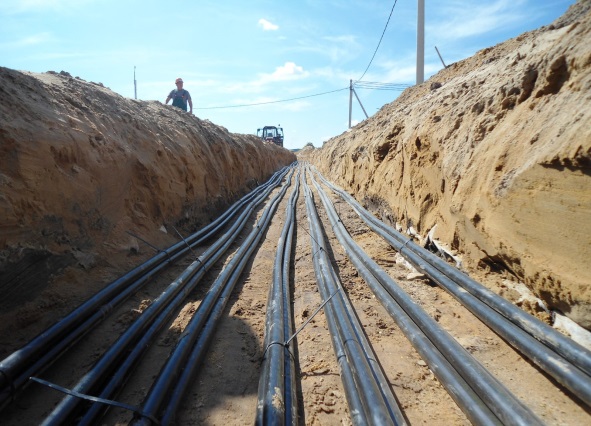 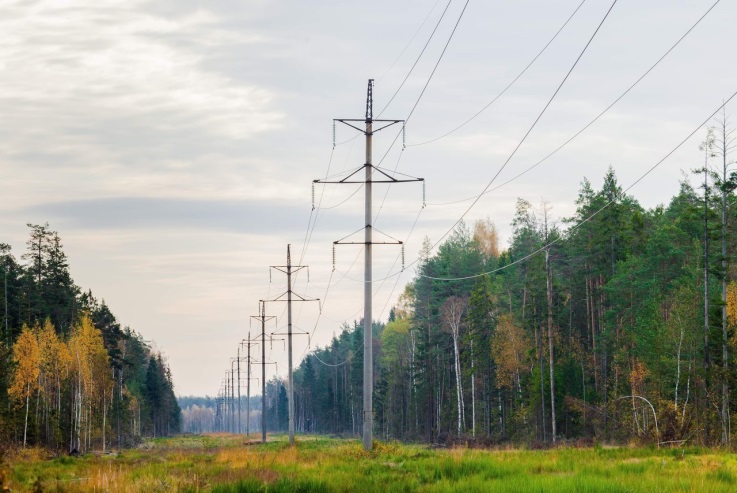 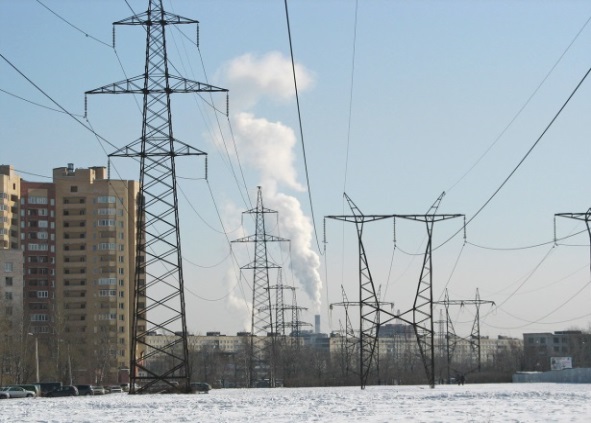 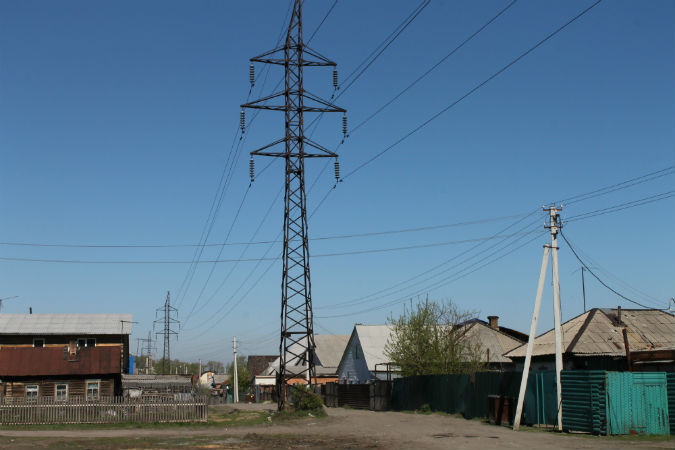 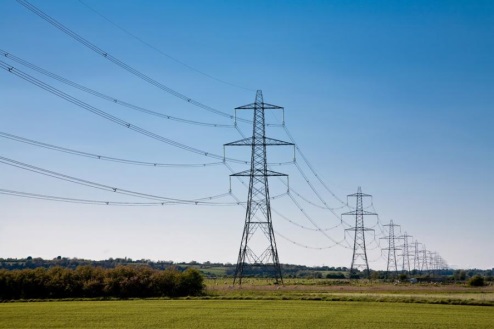 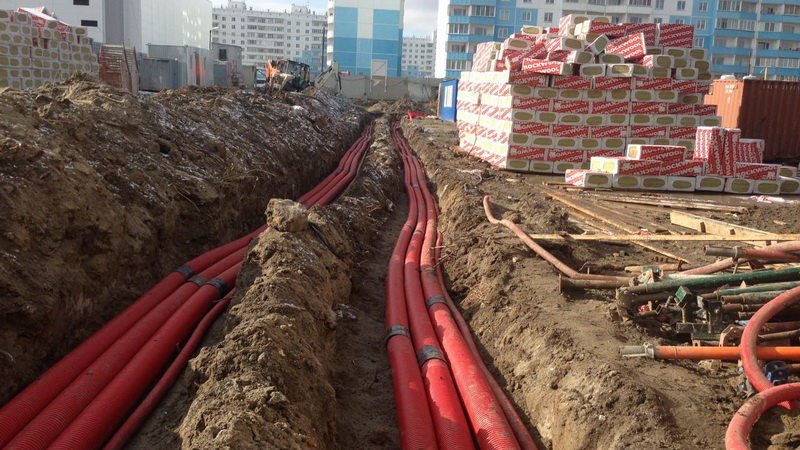 Воздушные линии электропередачи
Кабельные линии электропередачи
ЭЛЕКТРОУСТАНОВКИ
Для преобразования высокого напряжения в низкое используются трансформаторные подстанции
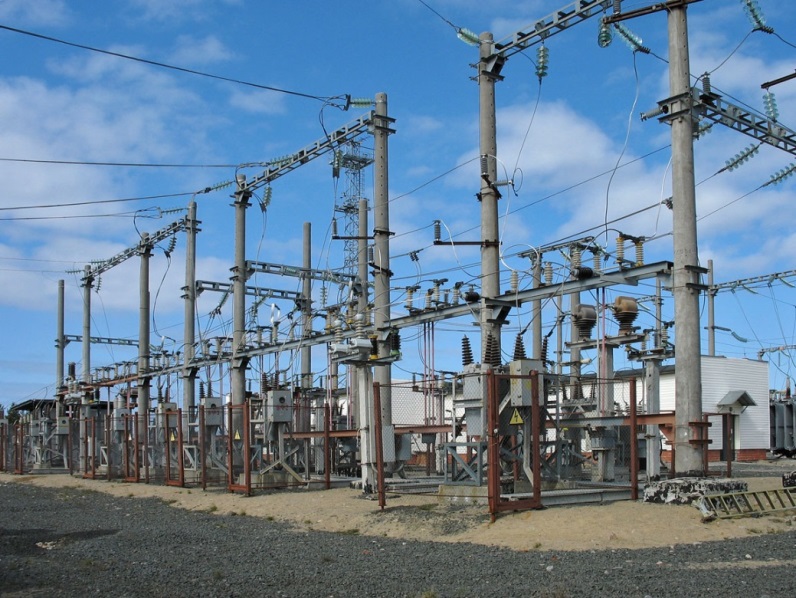 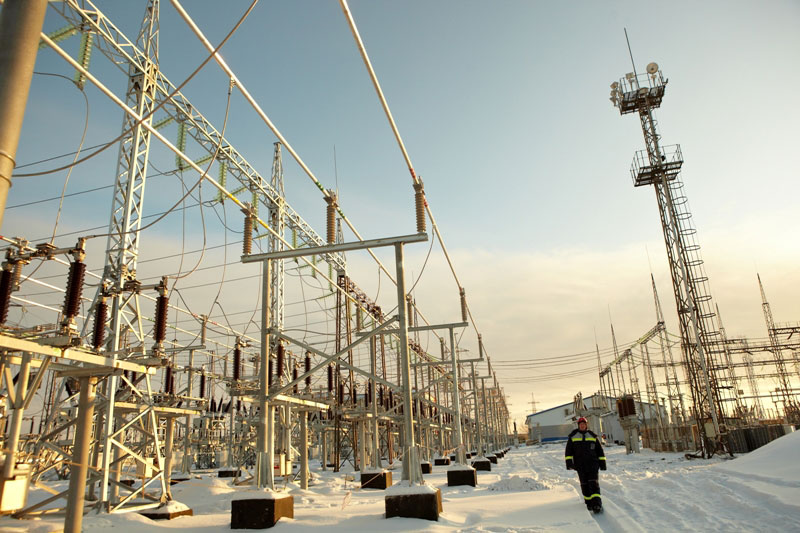 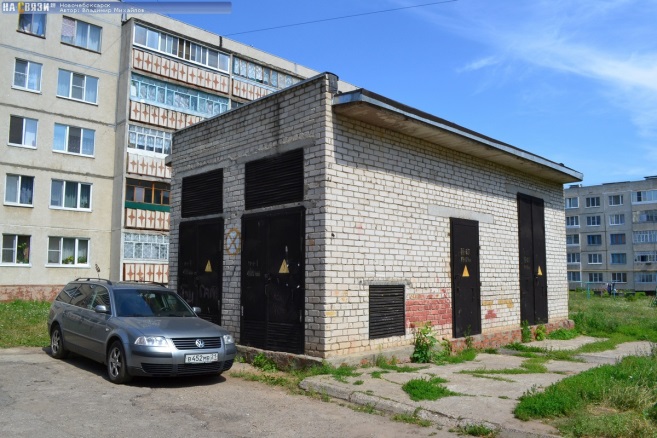 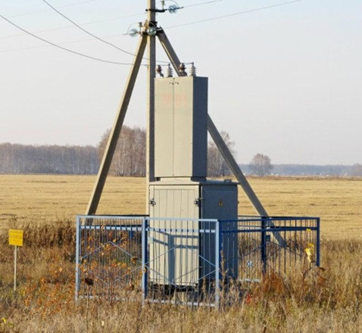 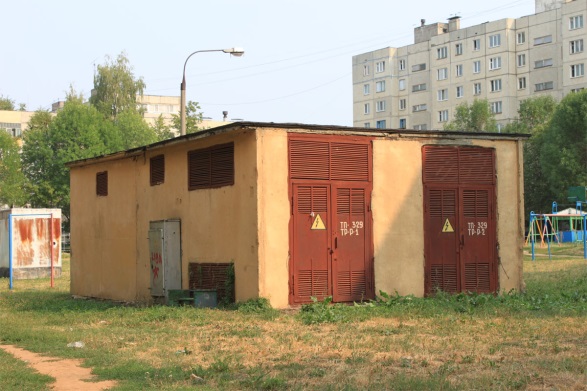 ОПАСНОСТЬ ЭЛЕКТРИЧЕСКОГО ТОКА:
Электрический ток не имеет внешних признаков – его не видно, не слышно, он не имеет запаха;

Электрический ток оказывает на организм воздействие:
Термическое – ожоги, нагрев внутренних органов.
Биологическое – судороги мышц, нарушения в работе внутренних органов.
Электролитическое – разложение крови и другой органической жидкости в организме
ПРЕДУПРЕЖДАЮЩИЕ ЗНАКИ
Для предупреждения об опасности поражения электрическим током на всех электроустановках нанесены специальные предупредительные знаки, плакаты. 
Они предупреждают человека об опасности, пренебрегать ими, а тем более снимать и срывать ни в коем случае НЕЛЬЗЯ!
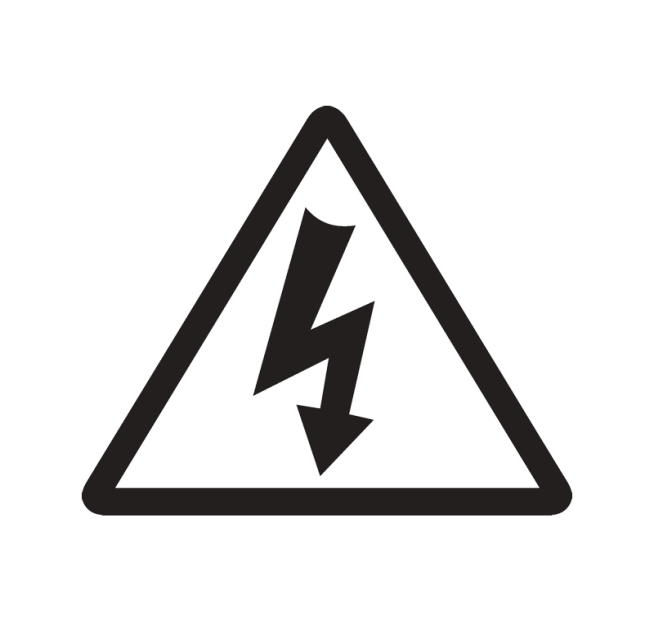 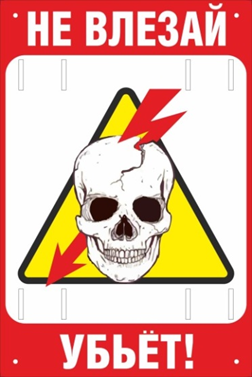 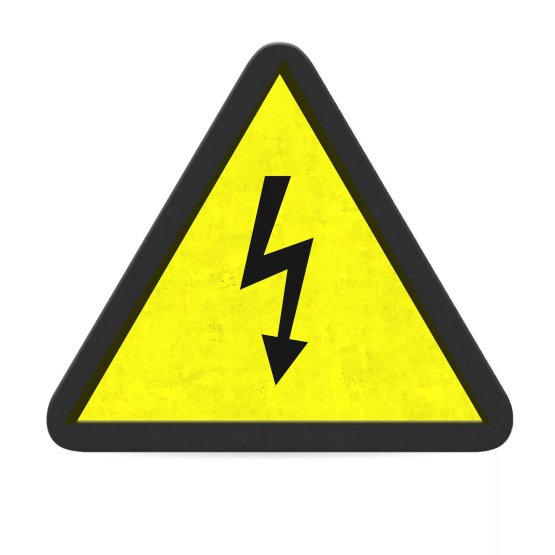 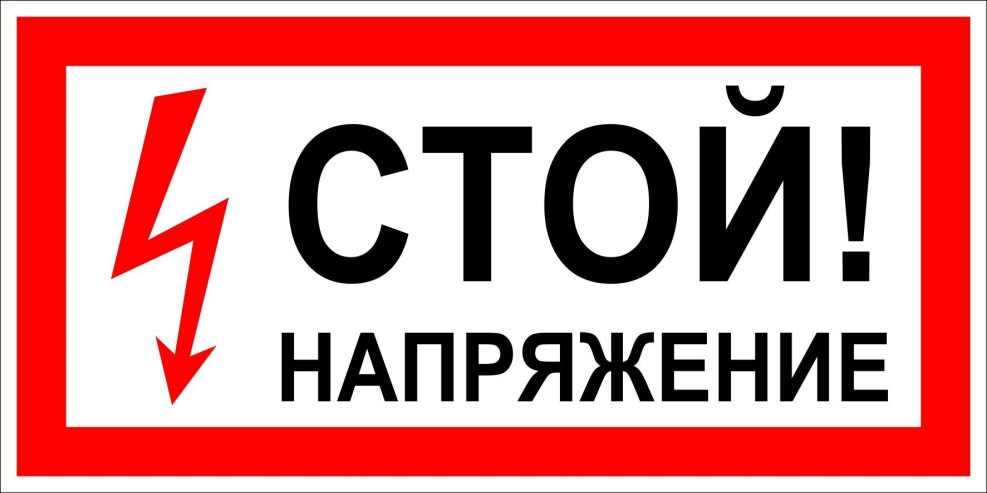 МЕРЫ ЭЛЕКТРОБЕЗОПАСНОСТИ В БЫТУ
Прикасаться мокрыми руками к электрическим приборам ЗАПРЕЩЕНО!
Пользоваться облитыми водой или мокрыми электроприборами ЗАПРЕЩЕНО!
НИКОГДА не вставляй посторонние предметы в розетку!
НЕЛЬЗЯ вытягивать вилку из розетки, потянув за шнур: рано или поздно он оборвется!
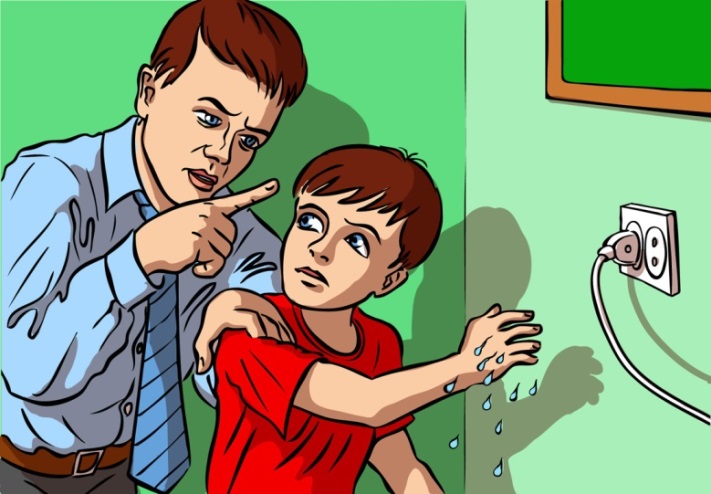 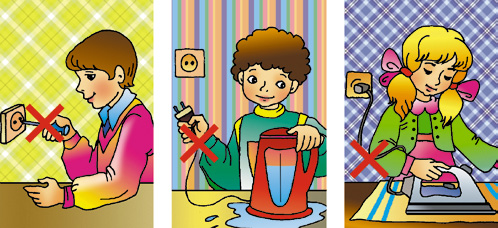 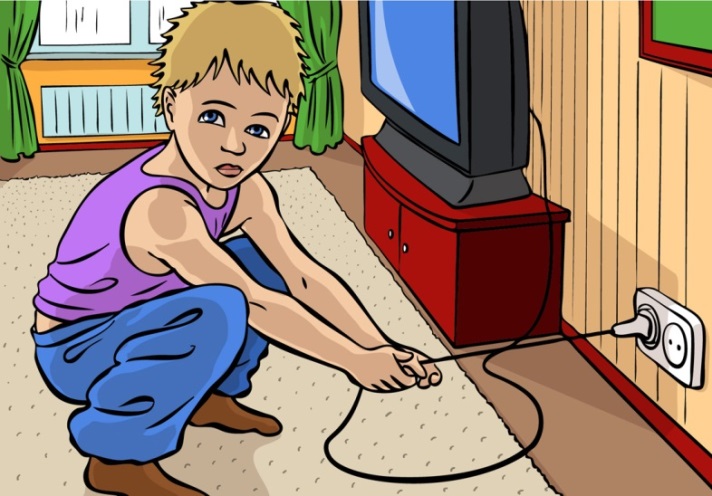 МЕРЫ ЭЛЕКТРОБЕЗОПАСНОСТИ В БЫТУ
НЕЛЬЗЯ пользоваться выключателями,  розетками, вилками, кнопками звонков с разбитыми крышками, а также бытовыми приборами с поврежденными, обуглившимися и перекрученными шнурами. 
ЭТО ОЧЕНЬ ОПАСНО!
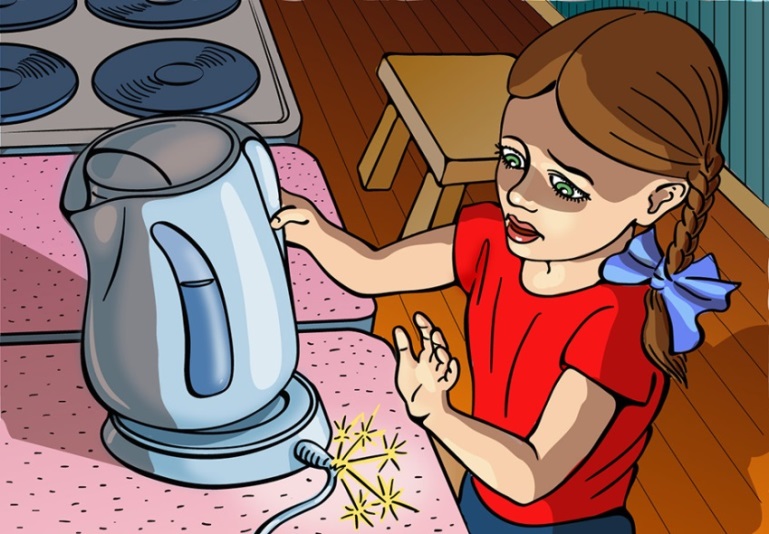 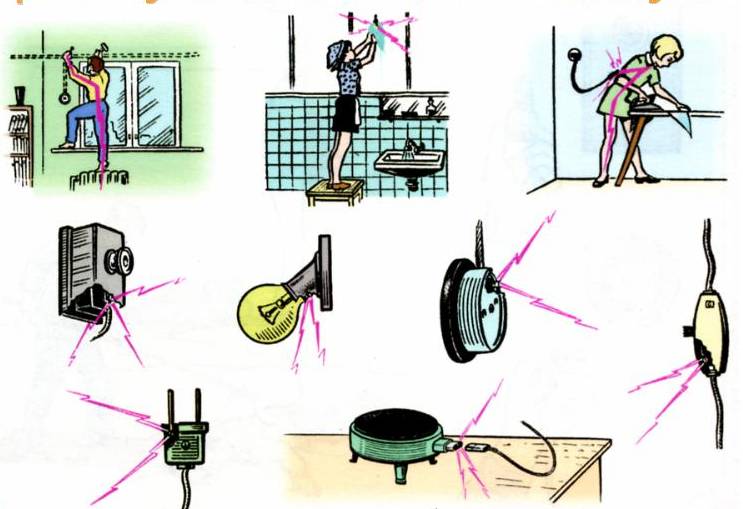 ПРАВИЛА ПОВЕДЕНИЯ ВБЛИЗИ ВОЗДУШНЫЙ ЛИНИЙ ЭЛЕКТРОПЕРЕДАЧ
НЕ лезь на крыши домов и строений, рядом с которыми проходят электрические провода!
НЕ играй вблизи линий электропередачи!
Нельзя использовать палку для селфи рядом с линиями электропередачи!
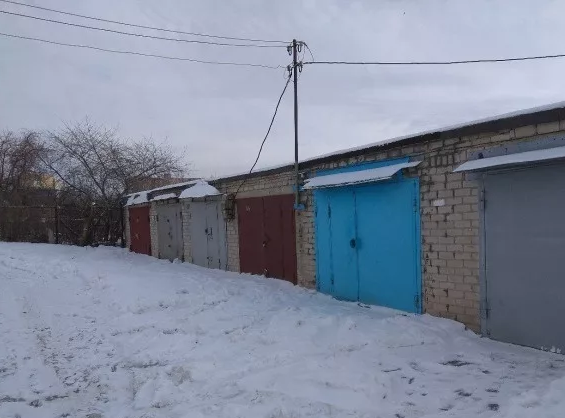 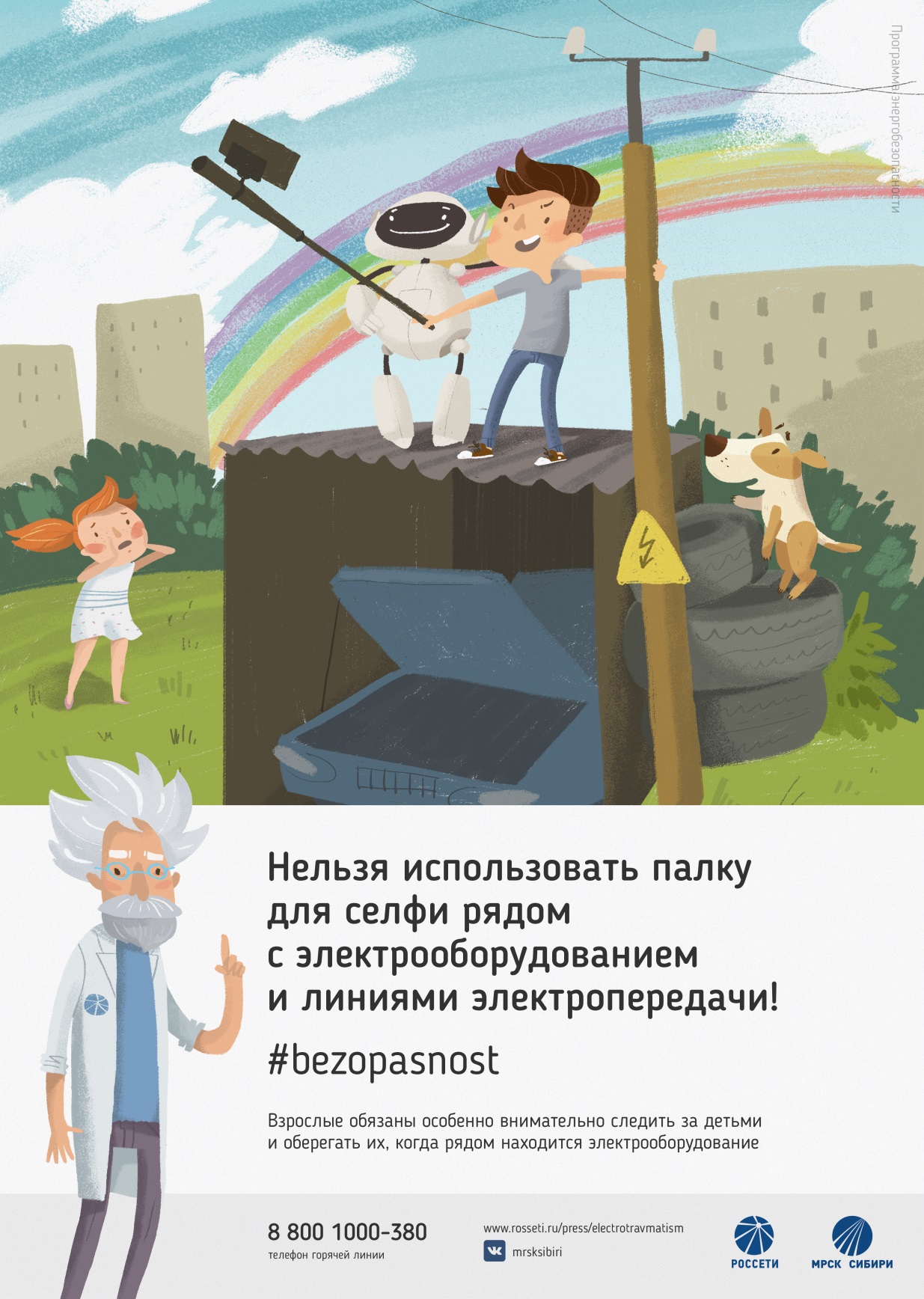 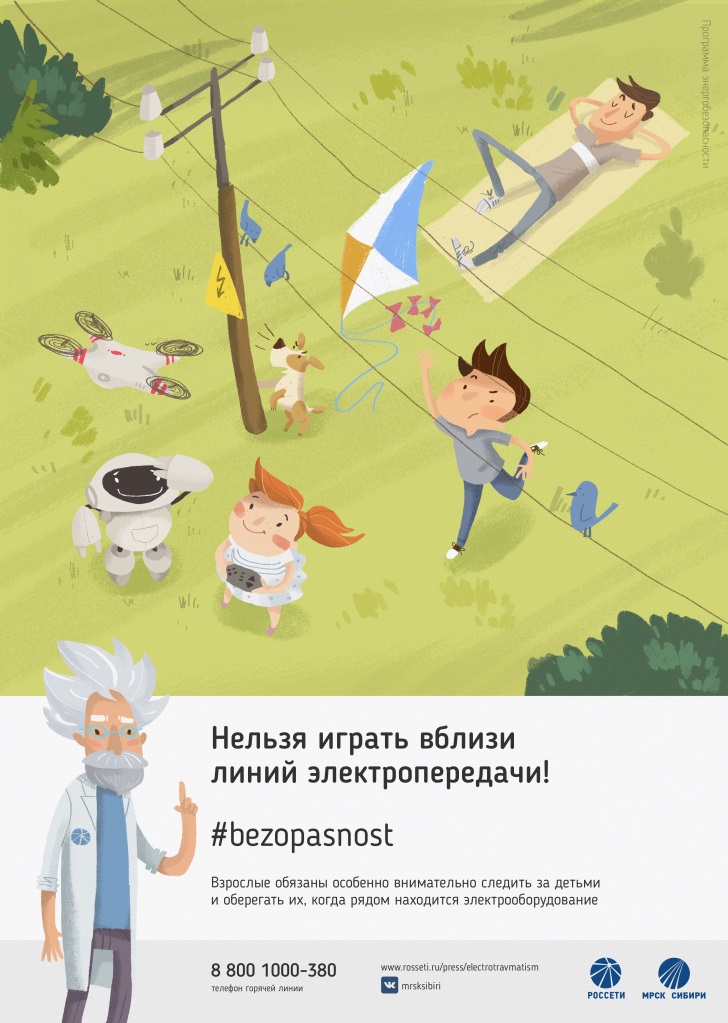 ПРАВИЛА ПОВЕДЕНИЯ ВБЛИЗИ ВОЗДУШНЫЙ ЛИНИЙ ЭЛЕКТРОПЕРЕДАЧ
Самое большое количество несчастных случаев, связанных с поражением электрическим током, происходит в результате прикосновения к провисшим проводам и приближении или прикосновении к оборванным проводам, лежащим на земле.
Если, проходя по улице, вы увидели лежащий на земле оборванный провод, НЕЛЬЗЯ приближаться к нему ближе чем на 10 метров, а тем более – прикасаться. Прикосновение к такому проводу ОПАСНО ДЛЯ ЖИЗНИ!
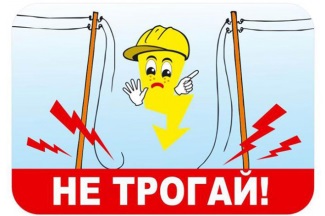 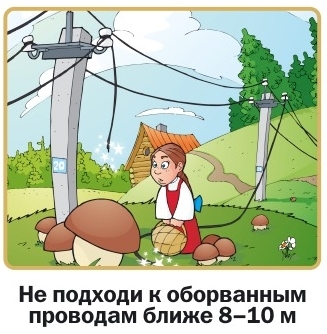 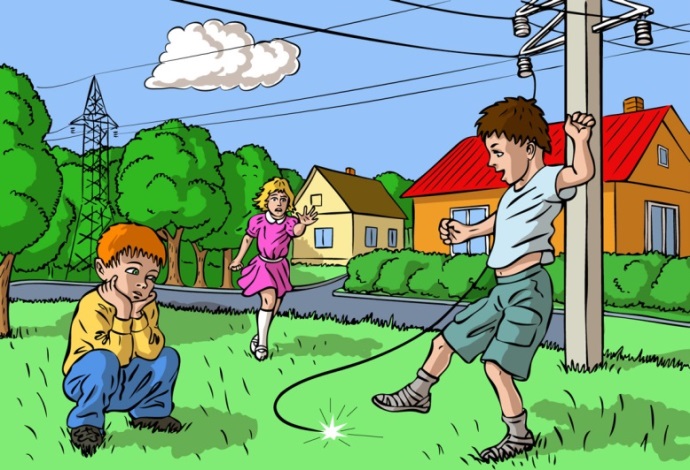 Не подходи к оборванным проводам ближе 8-10 м
ПРАВИЛА ПОВЕДЕНИЯ ВБЛИЗИ ВОЗДУШНЫЙ ЛИНИЙ ЭЛЕКТРОПЕРЕДАЧ
Если провод оборвался внезапно, и вы оказались рядом с ним, то выходить из опасной зоны нужно «гусиным шагом» – мелкими шагами, не отрывая ног от земли и одной ступни от другой.
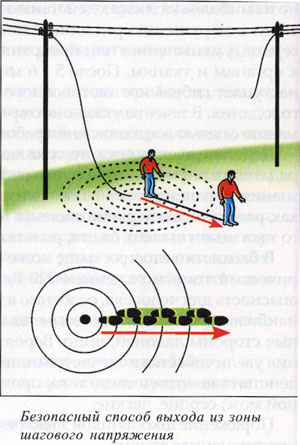 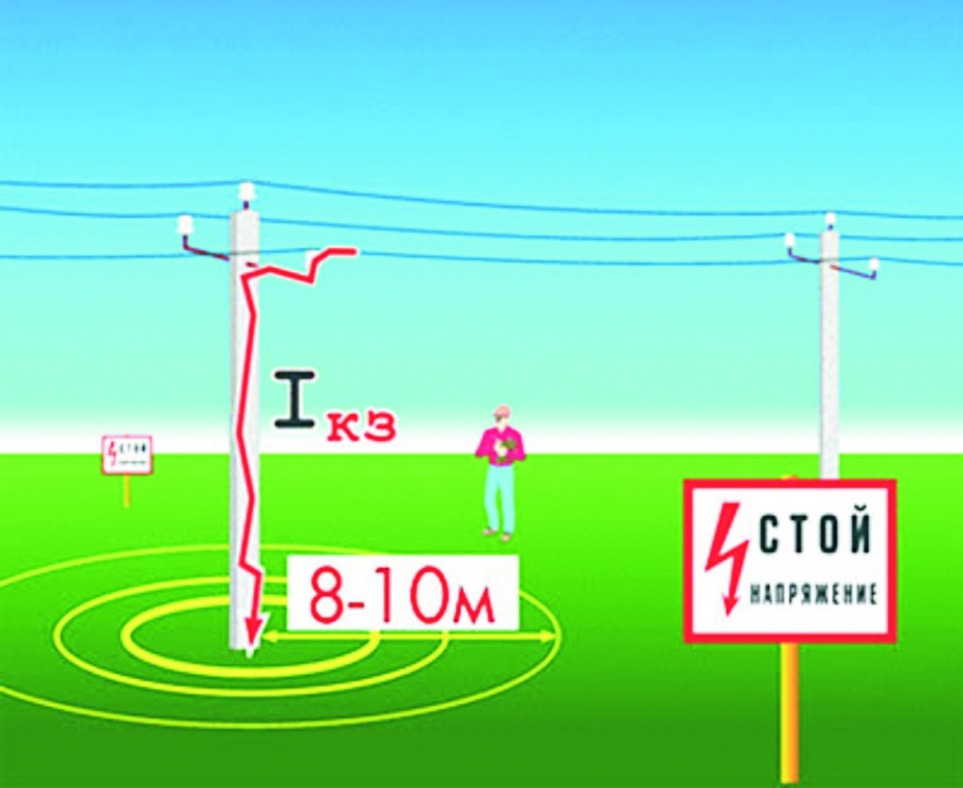 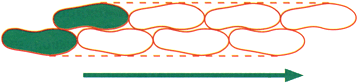 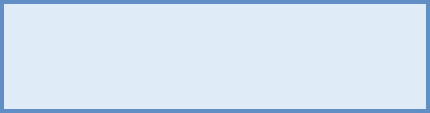 Опасная зона
ПРАВИЛА ПОВЕДЕНИЯ ВБЛИЗИ ТРАНСФОРМАТОРНЫХ ПОДСТАНЦИЙ
НИКОГДА не заходите на территорию и в помещения электросетевых сооружений, даже если двери открыты. 
Не открывайте двери, ограждения электроустановок и не проникайте за ограждения и барьеры.
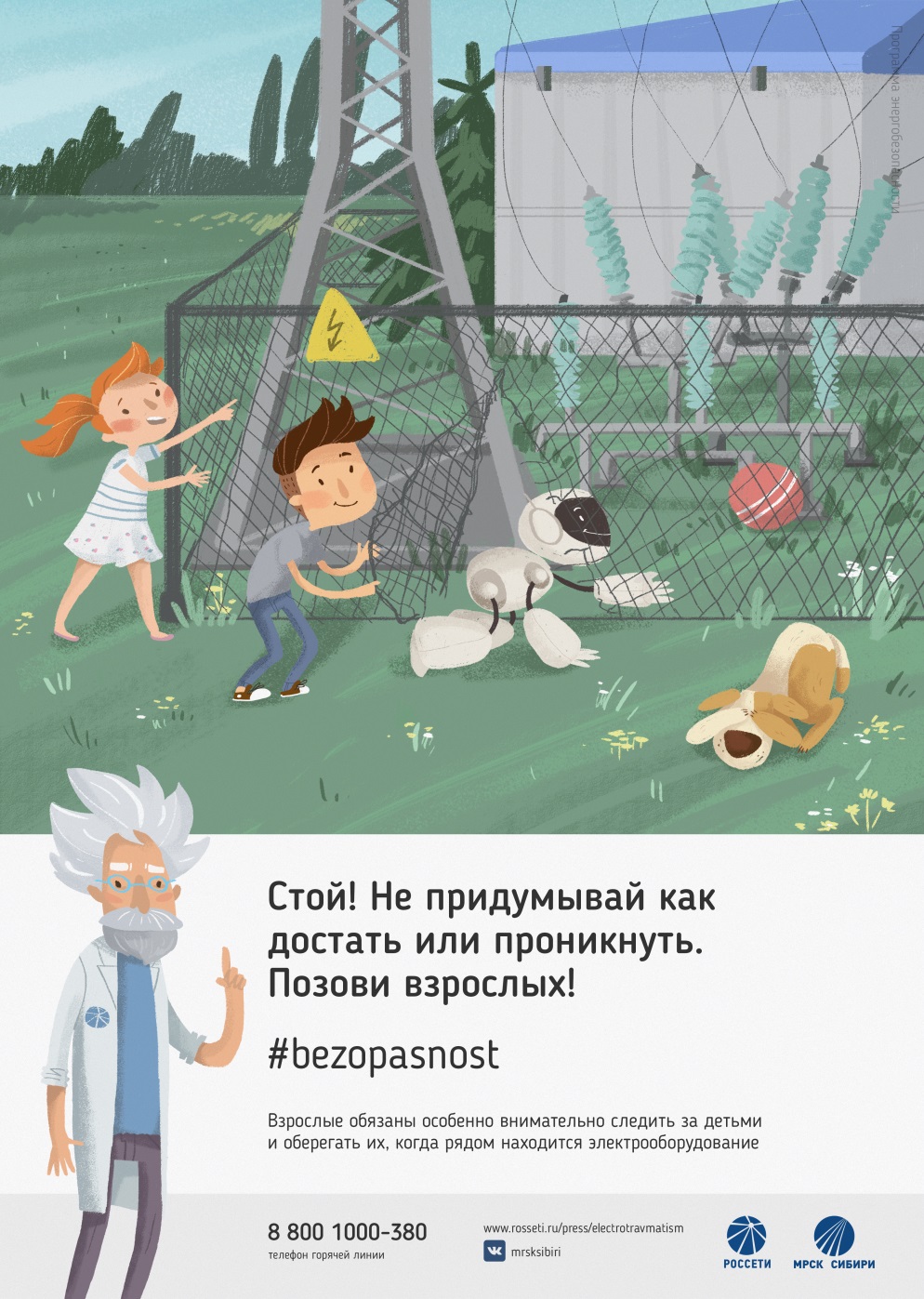 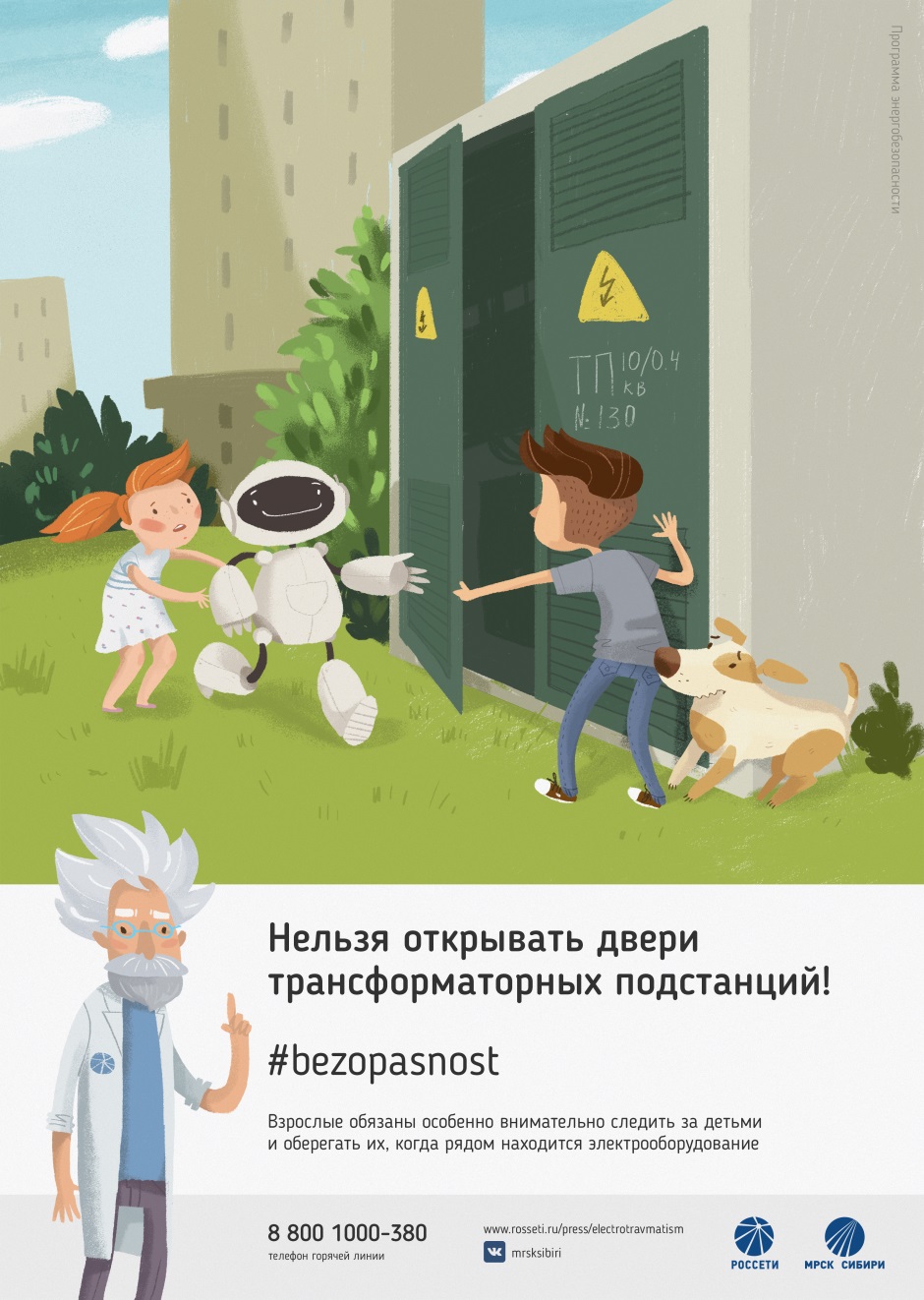 Нельзя открывать двери трансформаторных подстанций!
Стой! Не придумывай как достать или проникнуть. Позови взрослых!
ВОРОВСТВО НА ЭНЕРГООБЪЕКТАХ
Иногда подростки участвуют в кражах проводов и кабелей, не подозревая о том, что кроме уголовной ответственности они подвергают себя и других опасности.
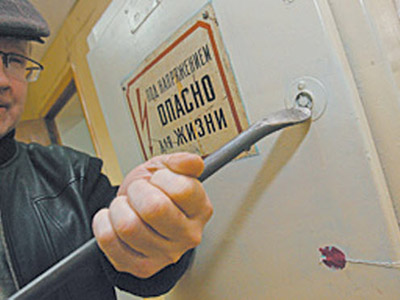 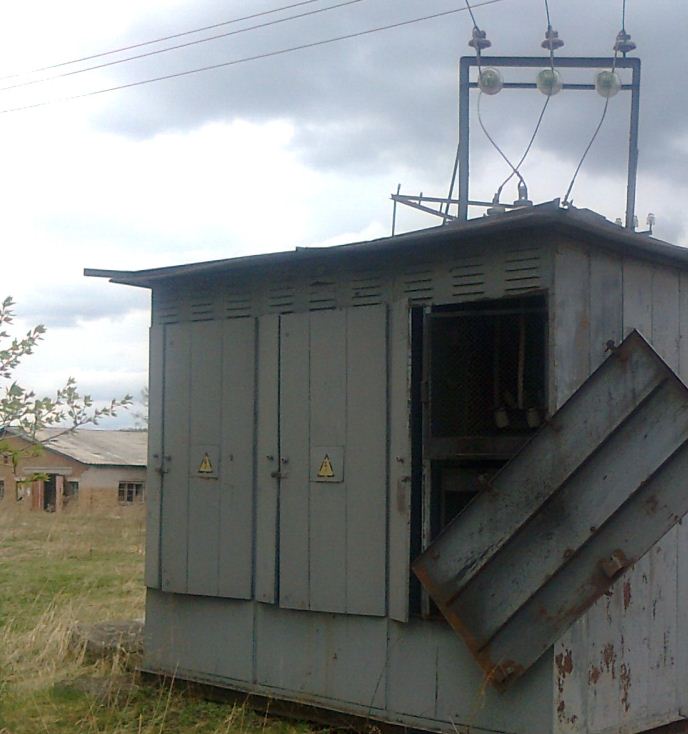 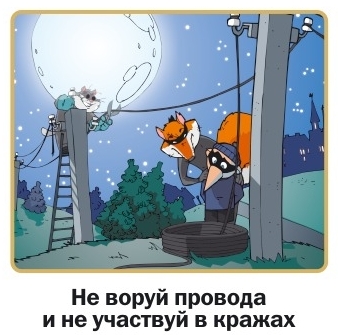 ПРАВИЛА ПОВЕДЕНИЯ ВБЛИЗИ ЭНЕРГООБЪЕКТОВ
Обнаружив открытые двери на электроустановках, оборванные или провисшие провода воздушной линии электропередачи, следует предупредить окружающих об опасности приближения и немедленно сообщить о замеченном повреждении взрослым или диспетчеру электрических сетей, номер телефона которого указан на электроустановке.
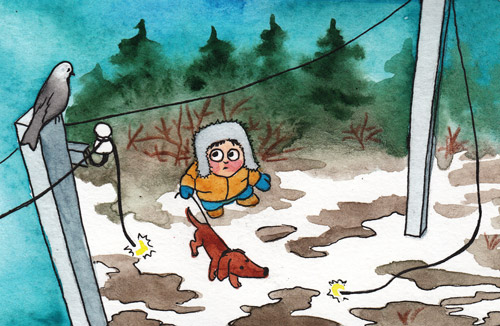 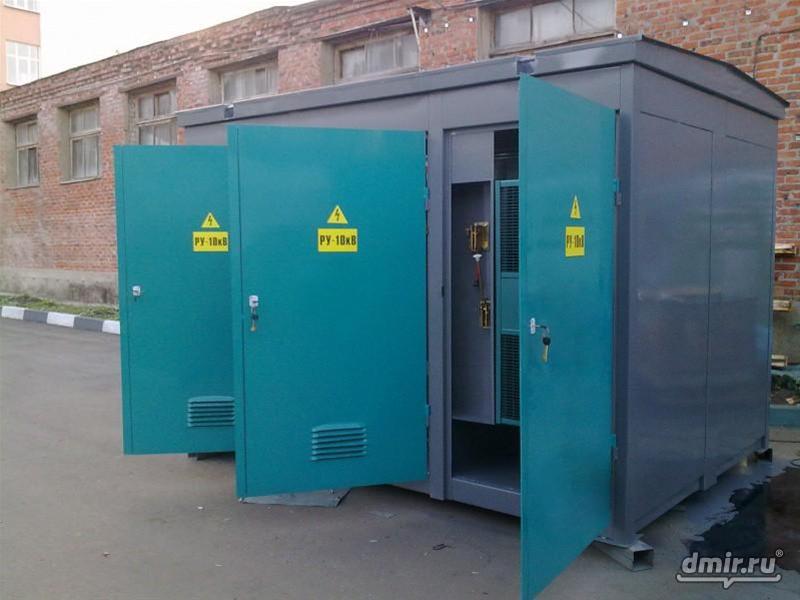 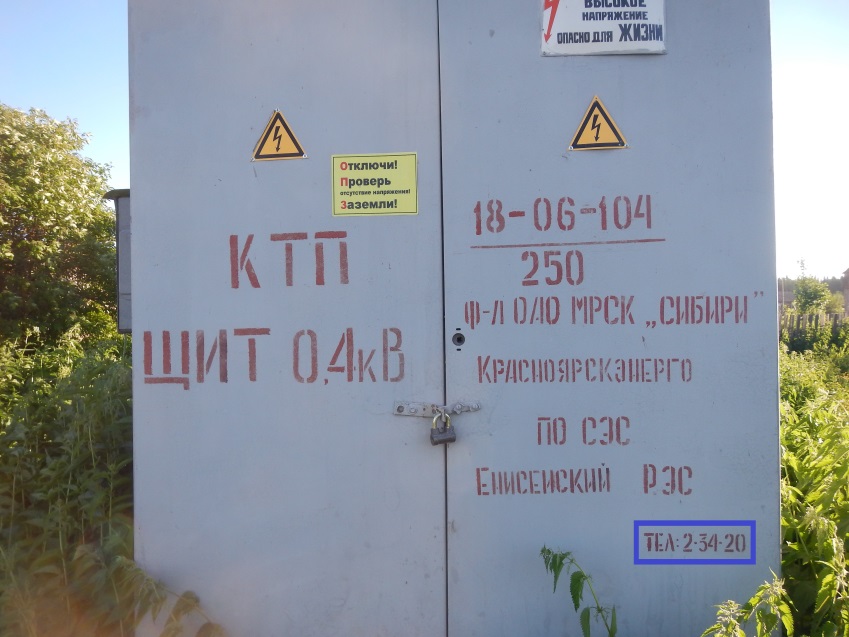 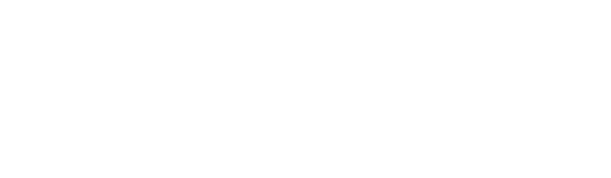 СПАСИБО ЗА ВНИМАНИЕ!